汉仪细中圆简体
手绘卡通风格医疗系统专用设计
THE MEDICAL BACKGROUND
Designed by :  情缘素材
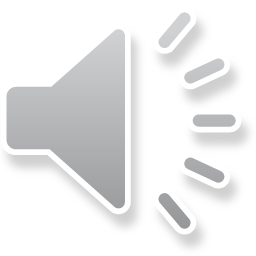 [Speaker Notes: 更多模板请关注：https://haosc.taobao.com]
01
02
目录
PART ONE
PART TWO
基本工作概述
工作完成情况
03
04
PART THREE
PART FOUR
工作经验总结
未来工作计划
01
PART ONE
基本工作概述
为客户提供有效服务，是我们工作的方向和价值评价的标尺，成就客户就是成就我们自己。我们坚持以客户为中心，快速响应客户需求，持续为客户创造长期价值进而成就客户
可编辑的数据图
Please insert title here
Please insert title here
为客户服务是我们存在的唯一理由，客户需求是我们发展的原动力
为客户服务是我们存在的唯一理由，客户需求是我们发展的原动力
Please insert title here
Please insert title here
为客户服务是我们存在的唯一理由，客户需求是我们发展的原动力
为客户服务是我们存在的唯一理由，客户需求是我们发展的原动力
Please insert title here
Please insert title here
为客户服务是我们存在的唯一理由，客户需求是我们发展的原动力
为客户服务是我们存在的唯一理由，客户需求是我们发展的原动力
输入相关标题文字
Mobile Apps
Web Design
Data Analyses
A designer can use default text to simulate what text would look like.
A designer can use default text to simulate what text would look like.
A designer can use default text to simulate what text would look like.
Go Globally
Management
Dedicated Support
A designer can use default text to simulate what text would look like.
A designer can use default text to simulate what text would look like.
A designer can use default text to simulate what text would look like.
可编辑的药品图
ENTER YOUR TITLE
为客户服务是我们存在的唯一理由，客户需求是我们发展的原动力。我们坚持以客户为中心，快速响应客户需求，持续为客户创造长期价值进而成就客户。
为客户提供有效服务，是我们工作的方向和价值评价的标尺，成就客户就是成就我们自己。为客户服务是我们存在的唯一理由客户需求是我们发展的原动力我们坚持以客户为中心，快速响应客户需求，持续为客户创造长期价值进而成就客户
为客户服务是我们存在的唯一理由，客户需求是我们发展的原动力。我们坚持以客户为中心，快速响应客户需求，持续为客户创造长期价值进而成就客户。
为客户服务是我们存在的唯一理由，客户需求是我们发展的原动力。我们坚持以客户为中心，快速响应客户需求，持续为客户创造长期价值进而成就客户。
50%
30%
60%
40%
为客户服务是我们存在的唯一理由，客户需求是我们发展的原动力。我们坚持以客户为中心，快速响应客户需求，持续为客户创造长期价值进而成就客户。
为客户服务是我们存在的唯一理由，客户需求是我们发展的原动力。我们坚持以客户为中心，快速响应客户需求，持续为客户创造长期价值进而成就客户。
可编辑的数据图
标题文字
此处添加详细文本描述，建议与标题相关并符合整体语言风格，语言描述尽量简洁生动。
标题文字
此处添加详细文本描述，建议与标题相关并符合整体语言风格，语言描述尽量简洁生动。
可编辑的数据图
Please insert title here
Please insert title here
Please insert title here
Please insert title here
为客户服务是我们存在的唯一理由，客户需求是我们发展的原动力。我们坚持持续为客户创造长期价值
为客户服务是我们存在的唯一理由，客户需求是我们发展的原动力。我们坚持持续为客户创造长期价值
为客户服务是我们存在的唯一理由，客户需求是我们发展的原动力。我们坚持持续为客户创造长期价值
为客户服务是我们存在的唯一理由，客户需求是我们发展的原动力。我们坚持持续为客户创造长期价值
可编辑的信息图表
ENTER YOUR TITLE
ENTER YOUR TITLE
为客户服务是我们存在的唯一理由，客户需求是我们发展的原动力。我们坚持以客户为中心，快速响应客户需求
为客户服务是我们存在的唯一理由，客户需求是我们发展的原动力。我们坚持以客户为中心，快速响应客户需求
ENTER YOUR TITLE
ENTER YOUR TITLE
为客户服务是我们存在的唯一理由，客户需求是我们发展的原动力。我们坚持以客户为中心，快速响应客户需求
为客户服务是我们存在的唯一理由，客户需求是我们发展的原动力。我们坚持以客户为中心，快速响应客户需求
ENTER YOUR TITLE
ENTER YOUR TITLE
为客户服务是我们存在的唯一理由，客户需求是我们发展的原动力。我们坚持以客户为中心，快速响应客户需求
为客户服务是我们存在的唯一理由，客户需求是我们发展的原动力。我们坚持以客户为中心，快速响应客户需求
02
PART TWO
工作完成情况
为客户提供有效服务，是我们工作的方向和价值评价的标尺，成就客户就是成就我们自己。我们坚持以客户为中心，快速响应客户需求，持续为客户创造长期价值进而成就客户
可编辑的数据图
WORK HARD
YOUR TITLE
YOUR TITLE
YOUR TITLE
Far far away, behind the word mountains, far from the countries. Far far away, behind the word mountains, far from the countries.
Far far away, behind the word mountains, far from the countries. Far far away, behind the word mountains, far from the countries.
Far far away, behind the word mountains, far from the countries. Far far away, behind the word mountains, far from the countries.
可编辑的数据图
ENTER YOUR TITLE
ENTER YOUR TITLE
ENTER YOUR TITLE
为客户服务是我们存在的唯一理由，客户需求是我们发展的原动力。我们坚持以客户为中心，快速响应客户需求
为客户服务是我们存在的唯一理由，客户需求是我们发展的原动力。我们坚持以客户为中心，快速响应客户需求
为客户服务是我们存在的唯一理由，客户需求是我们发展的原动力。我们坚持以客户为中心，快速响应客户需求
可编辑的试管图
ENTER YOUR TITLE
为客户服务是我们存在的唯一理由，客户需求是我们发展的原动力。我们坚持以客户为中心
ENTER YOUR TITLE
为客户服务是我们存在的唯一理由，客户需求是我们发展的原动力。我们坚持以客户为中心
ENTER YOUR TITLE
为客户服务是我们存在的唯一理由，客户需求是我们发展的原动力。我们坚持以客户为中心
ENTER YOUR TITLE
为客户服务是我们存在的唯一理由，客户需求是我们发展的原动力。我们坚持以客户为中心
ENTER YOUR TITLE
为客户服务是我们存在的唯一理由，客户需求是我们发展的原动力。我们坚持以客户为中心
ENTER YOUR TITLE
为客户服务是我们存在的唯一理由，客户需求是我们发展的原动力。我们坚持以客户为中心
科室精英介绍
DOCTOR'S NAME
Medical department
为客户服务是我们存在的唯一理由，客户需求是我们发展的原动力。我们坚持以客户为中心，快速响应客户需求，持续为客户创造长期价值进而成就客户
DOCTOR'S NAME
Medical department
为客户服务是我们存在的唯一理由，客户需求是我们发展的原动力。我们坚持以客户为中心，快速响应客户需求，持续为客户创造长期价值进而成就客户
DOCTOR'S NAME
Medical department
为客户服务是我们存在的唯一理由，客户需求是我们发展的原动力。我们坚持以客户为中心，快速响应客户需求，持续为客户创造长期价值进而成就客户
DOCTOR'S NAME
Medical department
为客户服务是我们存在的唯一理由，客户需求是我们发展的原动力。我们坚持以客户为中心，快速响应客户需求，持续为客户创造长期价值进而成就客户
可编辑的人体图
80% of Man
为客户服务是我们存在的唯一理由，客户需求是我们发展的原动力。我们坚持以客户为中心，快速响应客户需求，持续为客户创造长期价值进而成就客户
60% of Woman
为客户服务是我们存在的唯一理由，客户需求是我们发展的原动力。我们坚持以客户为中心，快速响应客户需求，持续为客户创造长期价值进而成就客户
V.S
60%
80%
40%
60%
Reduce
complications
Reduce
complications
Reduce
complications
Reduce
complications
科室介绍
Responsive & Creative Design
There are many variations of passages of Lorem available, but the majority have suffered alteration in some form, by injected humor
There are many variations of passages of Lorem available, but the majority have suffered alteration in some form, by injected humor
Creative Design
There are many variations of passages of Lorem available, but the majority have suffered alteration in some form, by injected humor
03
PART THREE
工作经验总结
为客户提供有效服务，是我们工作的方向和价值评价的标尺，成就客户就是成就我们自己。我们坚持以客户为中心，快速响应客户需求，持续为客户创造长期价值进而成就客户
可编辑的显微镜
70%
ENTER YOUR TITLE
为客户服务是我们存在的唯一理由，客户需求是我们发展的原动力。我们坚持以客户为中心，快速响应客户需求，持续为客户创造长期价值进而成就客户。
为客户提供有效服务，是我们工作的方向和价值评价的标尺，成就客户就是成就我们自己。为客户服务是我们存在的唯一理由，客户需求是我们发展的原动力。我们坚持以客户为中心，快速响应客户需求，持续为客户创造长期价值进而成就客户
20%
为客户服务是我们存在的唯一理由，客户需求是我们发展的原动力。我们坚持以客户为中心持续为客户创造长期价值进而成就客户
10%
可编辑的信息图表
04
01
02
03
05
PASSWORDS
NETWORKS
SUPPORT
UPLOADS
IMPROVEMENTS
There are many variations of passages of Lorem Ipsum available.
There are many variations of passages of Lorem Ipsum available.
There are many variations of passages of Lorem Ipsum available.
There are many variations of passages of Lorem Ipsum available.
There are many variations of passages of Lorem Ipsum available.
可编辑的信息图表
点击添加内容
关键字
54531.74
您的内容打在这里，或者通过复制您的文本后，在此框中选择粘贴，并选择只保留文字。您的内容打在这里，或者通过复制您的文本后，在此框中选择粘贴，并选择只保留文字。您的内容打在这里，或者通过复制您的文本后，在此框中选择粘贴，并选择只保留文字。您的内容打在这里，或者通过复制您的文本后，在此框中选择粘贴，并选择只保留文字。
关键字
41586.23
关键字
39668.79
关键字
64149.63
可编辑的信息图表
Please insert title here
Please insert title here
我们坚持以客户为中心，快速响应客户需求持续为客户创造长期价值进而成就客户
我们坚持以客户为中心，快速响应客户需求持续为客户创造长期价值进而成就客户
Please insert title here
Please insert title here
我们坚持以客户为中心，快速响应客户需求持续为客户创造长期价值进而成就客户
我们坚持以客户为中心，快速响应客户需求持续为客户创造长期价值进而成就客户
可编辑的信息图表
ENTER YOUR TITLE
为客户服务是我们存在的唯一理由，客户需求是我们发展的原动力。我们坚持以客户为中心，快速响应客户需求
ENTER YOUR TITLE
为客户服务是我们存在的唯一理由，客户需求是我们发展的原动力。我们坚持以客户为中心，快速响应客户需求
ENTER YOUR TITLE
为客户服务是我们存在的唯一理由，客户需求是我们发展的原动力。我们坚持以客户为中心，快速响应客户需求
可编辑的信息图表
Please insert title here
为客户服务是我们存在的唯一理由，客户需求是我们发展的原动力。我们坚持以客户为中心，快速响应客户需求，持续为客户创造长期价值进而成就客户。为客户提供有效服务，是我们工作的方向和价值评价的标尺，成就客户就是成就我们自己。为客户服务是我们存在的唯一理由，客户需求是我们发展的原动力。我们坚持以客户为中心，快速响应客户需求
Please insert title here
为客户服务是我们存在的唯一理由，客户需求是我们发展的原动力。我们坚持以客户为中心，快速响应客户需求，持续为客户创造长期价值进而成就客户。为客户提供有效服务，是我们工作的方向和价值评价的标尺，成就客户就是成就我们自己。为客户服务是我们存在的唯一理由，客户需求是我们发展的原动力。我们坚持以客户为中心，快速响应客户需求
Please insert title here
为客户服务是我们存在的唯一理由，客户需求是我们发展的原动力。我们坚持以客户为中心，快速响应客户需求，持续为客户创造长期价值进而成就客户。为客户提供有效服务，是我们工作的方向和价值评价的标尺，成就客户就是成就我们自己。为客户服务是我们存在的唯一理由，客户需求是我们发展的原动力。我们坚持以客户为中心，快速响应客户需求
04
PART FOUR
未来工作计划
为客户提供有效服务，是我们工作的方向和价值评价的标尺，成就客户就是成就我们自己。我们坚持以客户为中心，快速响应客户需求，持续为客户创造长期价值进而成就客户
可编辑的信息图表
There are many variations of passages of Lorem Ipsum available, but the majority have suffered alteration in some form, by injected humor, or randomized words which don't look even slightly believable. If you are going to use a passage of Lorem Ipsum, you need to be sure there isn't anything embarrassing hidden in the middle of text.
可编辑的信息图表
Please insert title here
为客户服务是我们存在的唯一理由，客户需求是我们发展的原动力。我们坚持以客户为中心，快速响应客户需求，持续为客户创造长期价值进而成就客户。为客户提供有效服务，是我们工作的方向和价值评价的标尺，成就客户就是成就我们自己。为客户服务是我们存在的唯一理由，客户需求是我们发展的原动力。我们坚持以客户为中心，快速响应客户需求
Please insert title here
我们坚持以客户为中心，快速响应客户需求持续为客户创造长期价值进而成就客户
Please insert title here
我们坚持以客户为中心，快速响应客户需求持续为客户创造长期价值进而成就客户
Please insert title here
我们坚持以客户为中心，快速响应客户需求持续为客户创造长期价值进而成就客户
Please insert title here
我们坚持以客户为中心，快速响应客户需求持续为客户创造长期价值进而成就客户
Please insert title here
我们坚持以客户为中心，快速响应客户需求持续为客户创造长期价值进而成就客户
Please insert title here
我们坚持以客户为中心，快速响应客户需求持续为客户创造长期价值进而成就客户
可编辑的信息图表
ENTER YOUR TITLE
ENTER YOUR TITLE
ENTER YOUR TITLE
ENTER YOUR TITLE
为客户服务是我们存在的唯一理由，客户需求是我们发展的原动力。我们坚持以客户为中心
为客户服务是我们存在的唯一理由，客户需求是我们发展的原动力。我们坚持以客户为中心
为客户服务是我们存在的唯一理由，客户需求是我们发展的原动力。我们坚持以客户为中心
为客户服务是我们存在的唯一理由，客户需求是我们发展的原动力。我们坚持以客户为中心
可编辑的信息图表
Brain
我们坚持以客户为中心，快速响应客户需求持续为客户创造长期价值进而成就客户
Heart
我们坚持以客户为中心，快速响应客户需求持续为客户创造长期价值进而成就客户
Lungs
我们坚持以客户为中心，快速响应客户需求持续为客户创造长期价值进而成就客户
Kidneys
我们坚持以客户为中心，快速响应客户需求持续为客户创造长期价值进而成就客户
Stomach
我们坚持以客户为中心，快速响应客户需求持续为客户创造长期价值进而成就客户
Liver
我们坚持以客户为中心，快速响应客户需求持续为客户创造长期价值进而成就客户
可编辑的信息图表
Please insert title here
Please insert title here
insert title here
insert title here
我们坚持以客户为中心，快速响应客户需求持续为客户创造长期价值进而成就客户
我们坚持以客户为中心，快速响应客户需求持续为客户创造长期价值进而成就客户
我们坚持以客户为中心，快速响应客户需求持续为客户创造长期价值进而成就客户
我们坚持以客户为中心，快速响应客户需求持续为客户创造长期价值进而成就客户
可编辑的信息图表
主题关键字
您的内容打在这里，或通过复制您的文本后在此框中选择粘贴并选择只保留文字您的内容打在这里
主题关键字
您的内容打在这里，或通过复制您的文本后在此框中选择粘贴并选择只保留文字您的内容打在这里
可编辑的信息图表
2017
爆发
—— A designer can use default text to simulate what text would look like.
2016
积淀
—— A designer can use default text to simulate what text would look like.
2015
定位
—— A designer can use default text to simulate what text would look like.
2014
起步
—— A designer can use default text to simulate what text would look like.
2013
探索
—— A designer can use default text to simulate what text would look like.
感谢观看 一起奋斗吧
THANKS FOR WATCHING
Designed by :  情缘素材